Беседа «Востребованные профессии»
Значение слова «востребованные»:

 необходимые, нужные; пользующиеся спросом профессии  на рынке труда
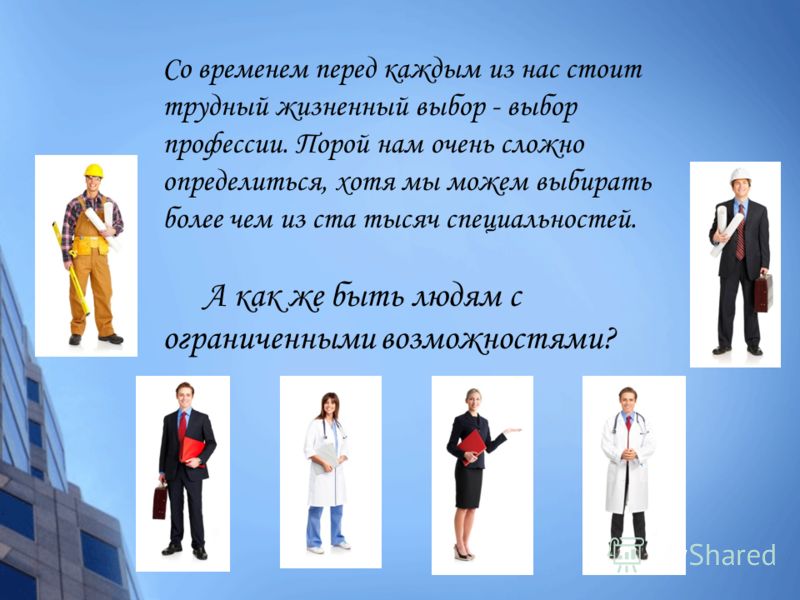 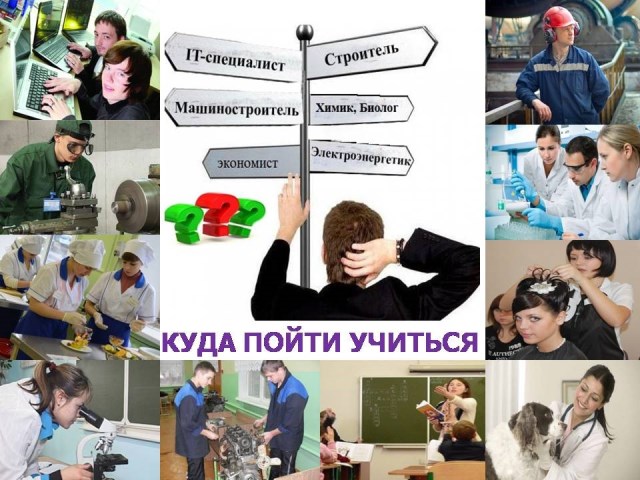 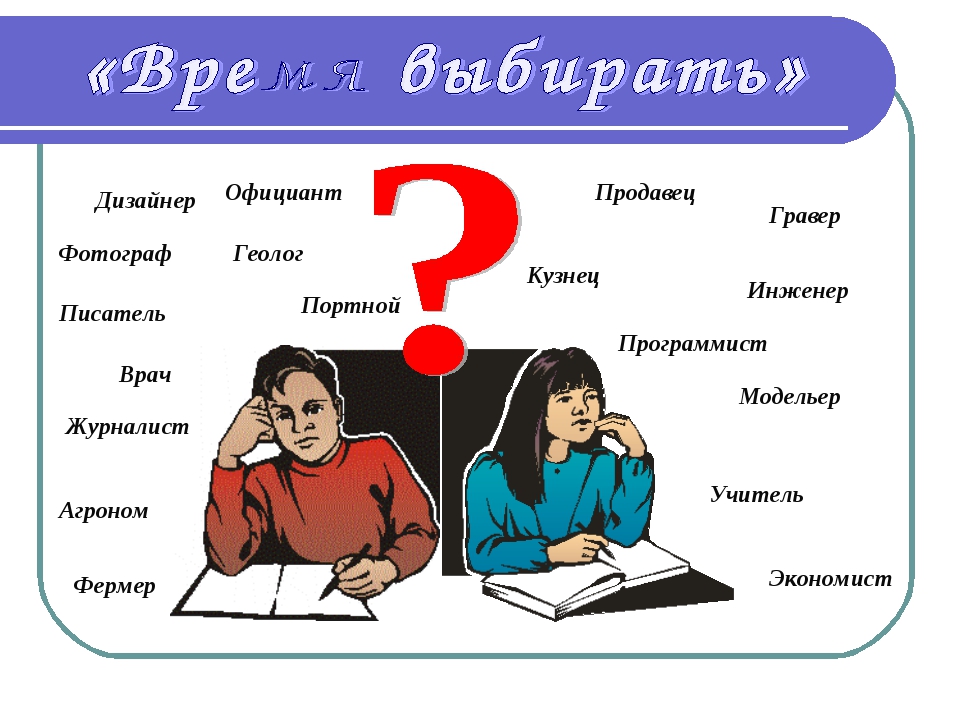 Работа избавляет нас от трёх великих зол: скуки, порока и нужды.
Не профессия выбирает человека, а человек профессию.
Нет профессий с большим будущим, но есть профессионалы с большим будущим.
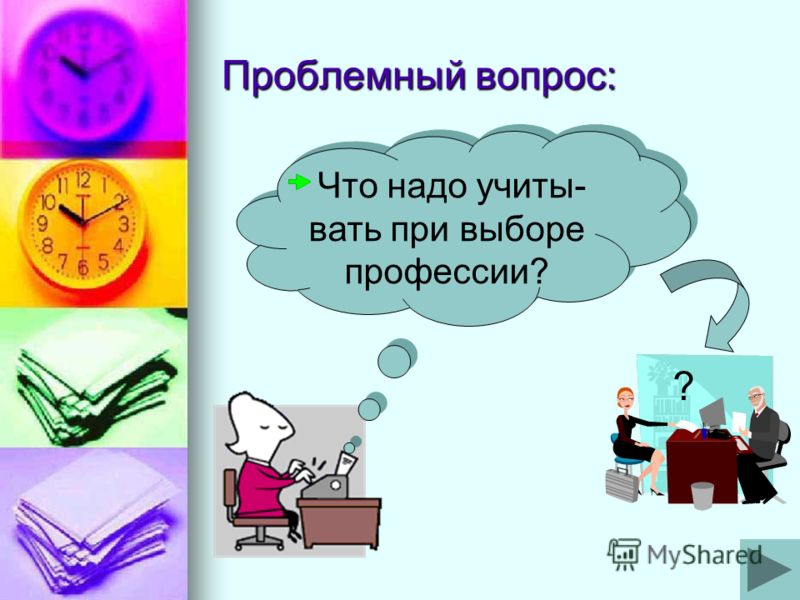 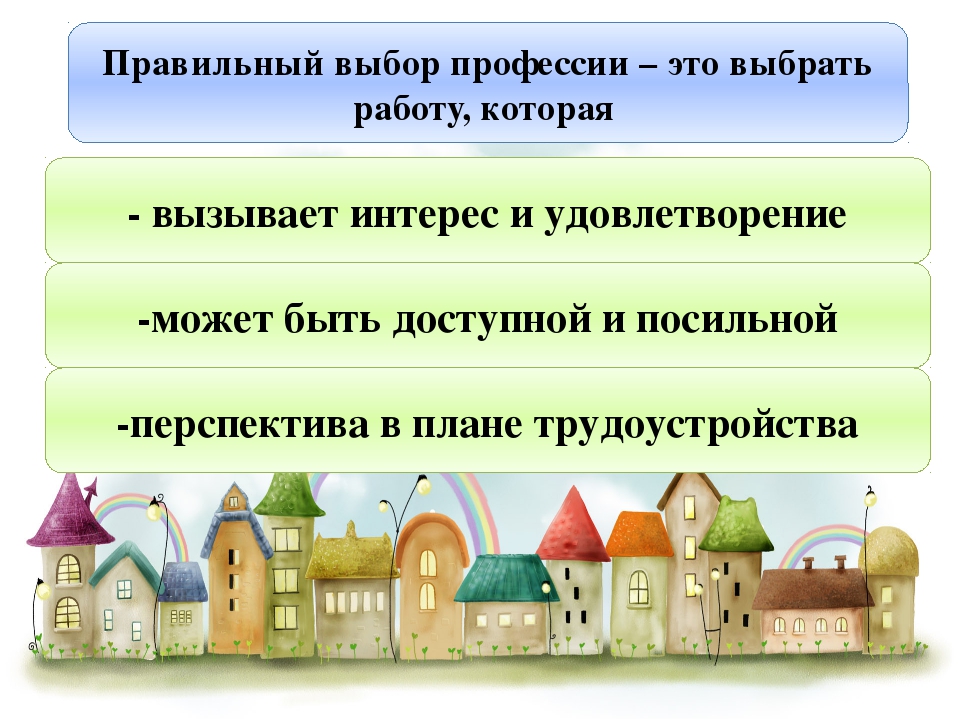 Вы выбрали следующие профессии:
Шофер,
парикмахер, 
повар-кондитер,
 сварщик,
 дизайнер интерьера,
 накладчик,
 медицинская лаборантка,
 лаборантка,
 строитель,
 водитель поезда
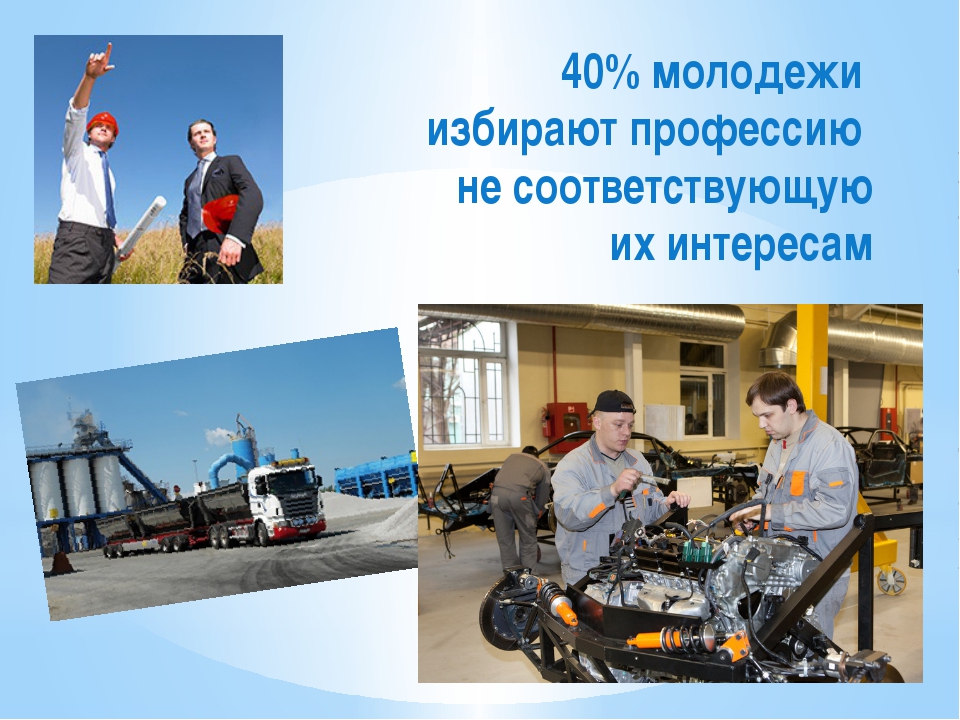 Список востребованных профессий 2016-2020 для мужчин

Список востребованных профессий 2016-2020 для женщин

Список востребованных рабочих профессий 2016-2020
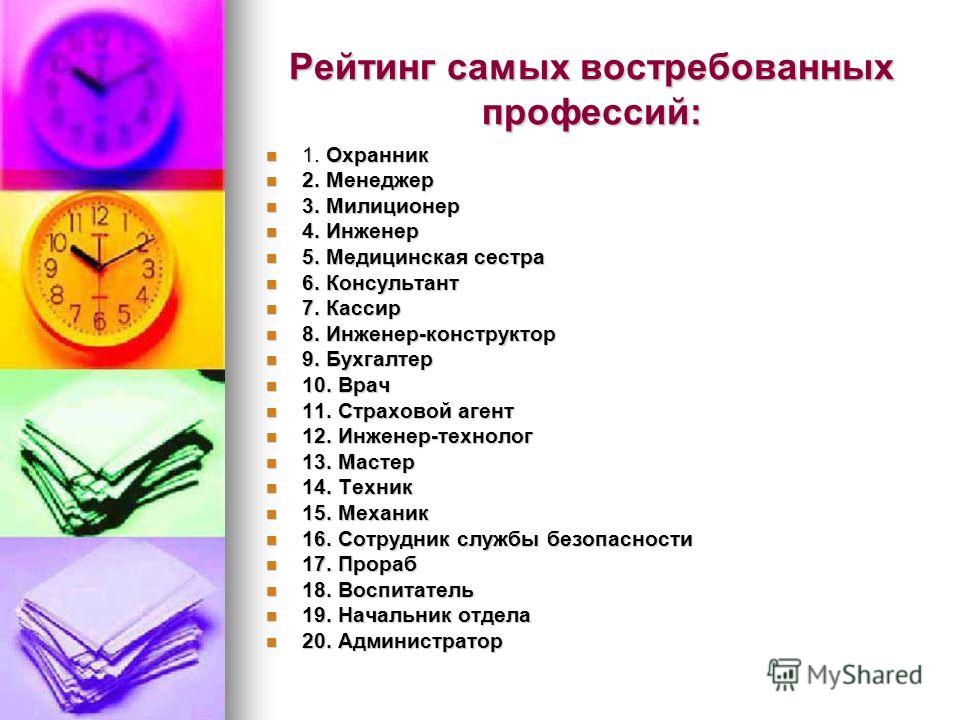 Популярные профессии в г. Уфа
·  Администратор    
·  Бухгалтер
·  Водитель
·  Врач
·  Грузчик
·  Директор
·  Заместитель
·  Инженер
·  Кассир
·  Кладовщик
·  Консультант
·  Курьер
·  Мастер
·  Медицинская сестра
·  Менеджер
·  Менеджер по продажам
·  Менеджер по работе с клиентами
Оператор
·  Официант
·  Охранник
·  Повар
·  Помощник
·  Программист
·  Продавец
·  Продавец-кассир
·  Продавец-консультант
Риелтор
Секретарь
·  Торговый представитель
·  Уборщица
·  Учитель
Глухие работают
вэб-программистами
сборщиками различных устройств
наблюдателями за мониторами наружного видеонаблюдения
поварами
бухгалтерами
столярами
мастерами маникюра и педикюра
массажистами
учителями
воспитателями
Тренерами
есть писатели, художники, актеры
Яркие примеры из жизни глухонемых
Татьяна Бирс –спортсменка
Занимала призовые места на чемпионатах Москвы и России для глухих по плаванию, волейболу. Татьяна Бирс  окончила университет физической культуры, спорта. .  Она не слышала совсем, слышащих по губам "читала". Училась наравне со слышащими студентами. В её группе обучалось 30 человек, 7 человек не слышали. У глухих ребят не было никаких привилегий.  .
 Сейчас работает в коллективе со слышащими. Работу нашла в Интернете.
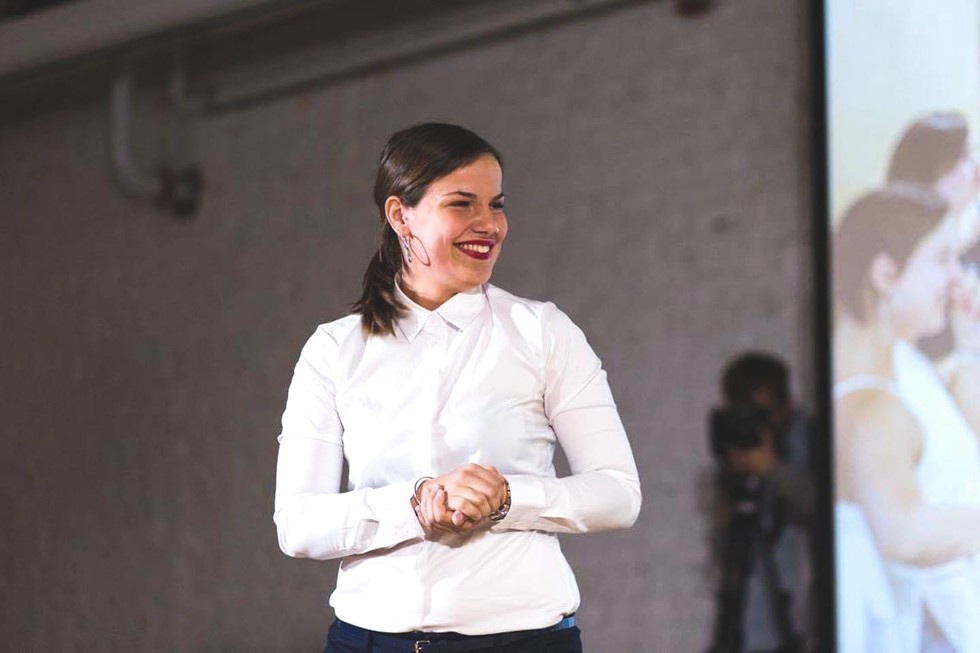 Александр Сидельников- журналист
П образованию - инженер. 
Стал работать журналистом. Сейчас он работает на сайтах Всероссийской организации глухих и "Глухих.net". Александр Сидельников ведет передачи для глухих и слабослышащих людей на жестовом языке. 
Недавно Александр Сидельников стал преподавателем университета в Москве. Слышащих учит жестовому языку.
Он – актер. Снялся в двух кинофильмах.
Он думает,  что глухой человек может работать наравне  со  слышащими людьми.
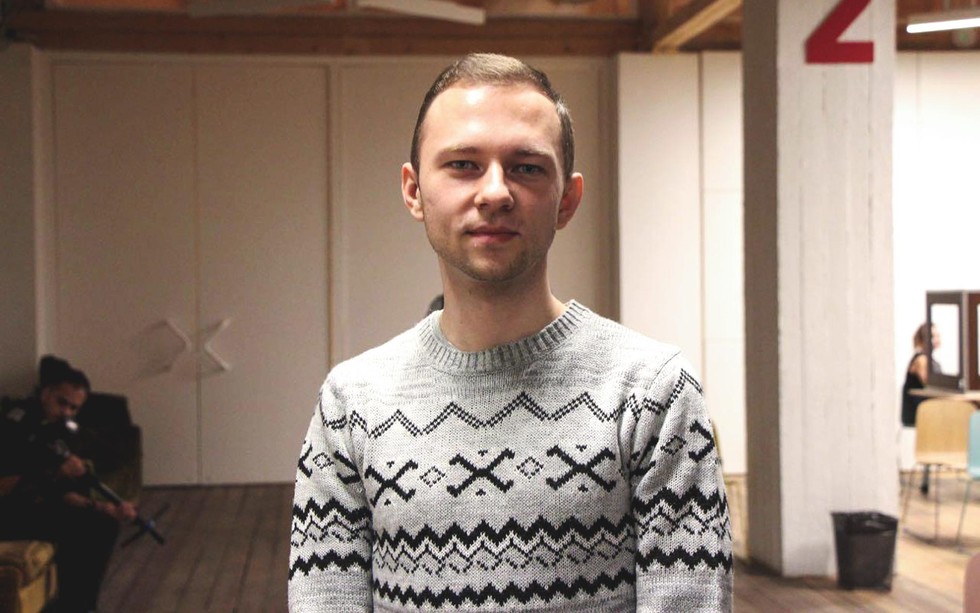 При выборе профессии, при поиске работы 
вам поможет
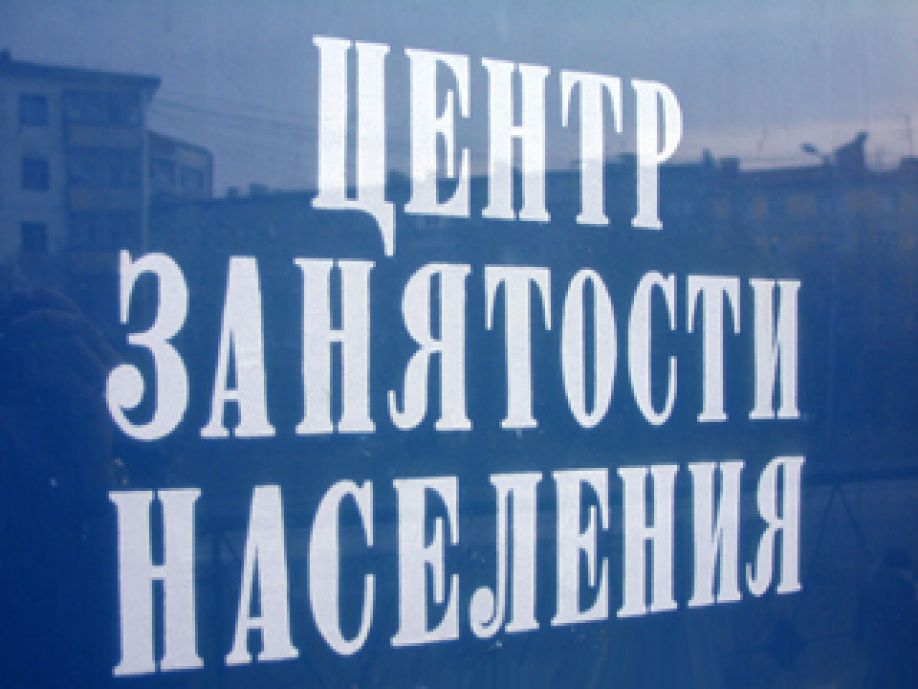 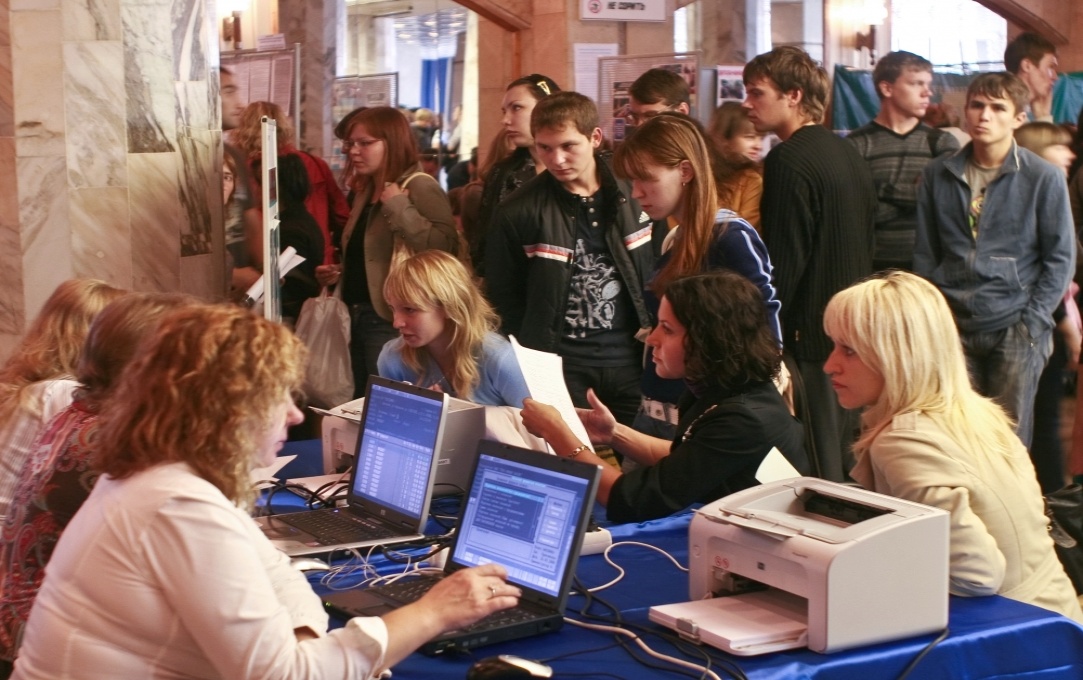 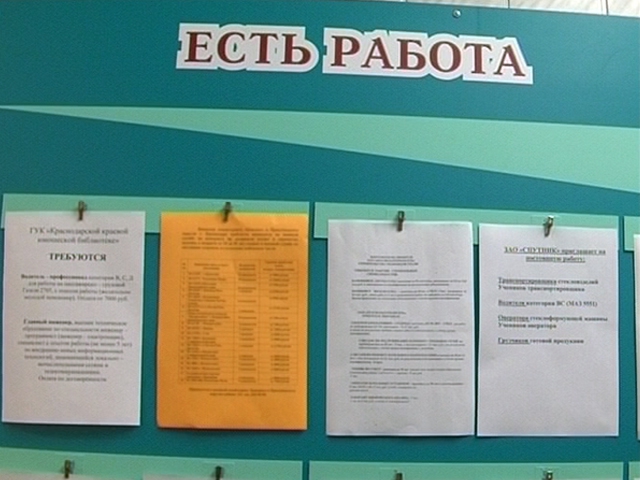 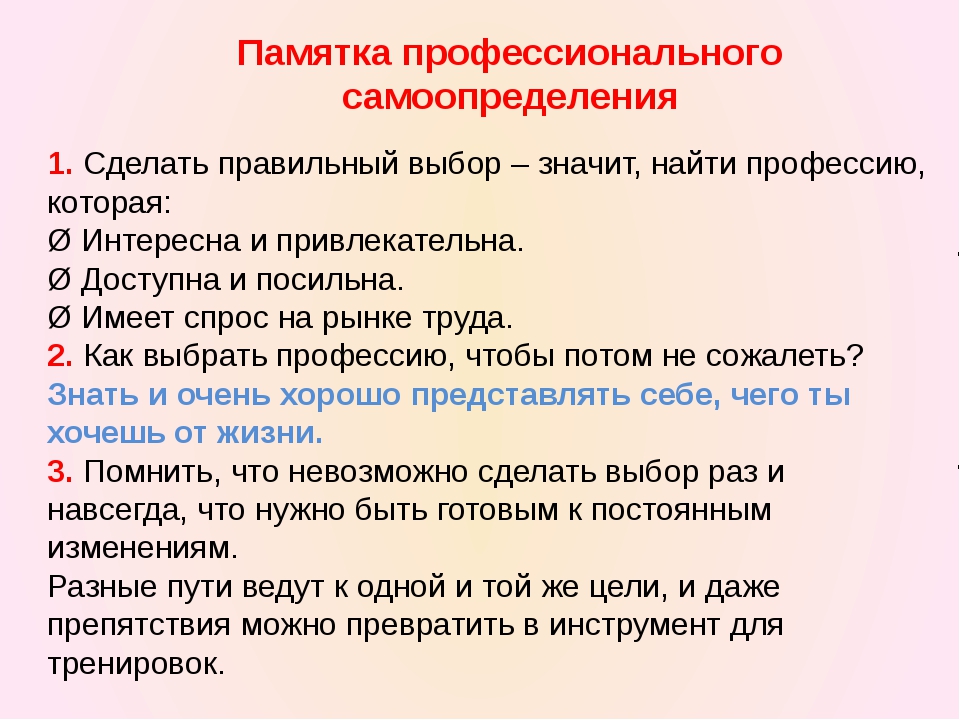 Ребята,
 удачи и успехов Вам 
в выборе профессии!!!